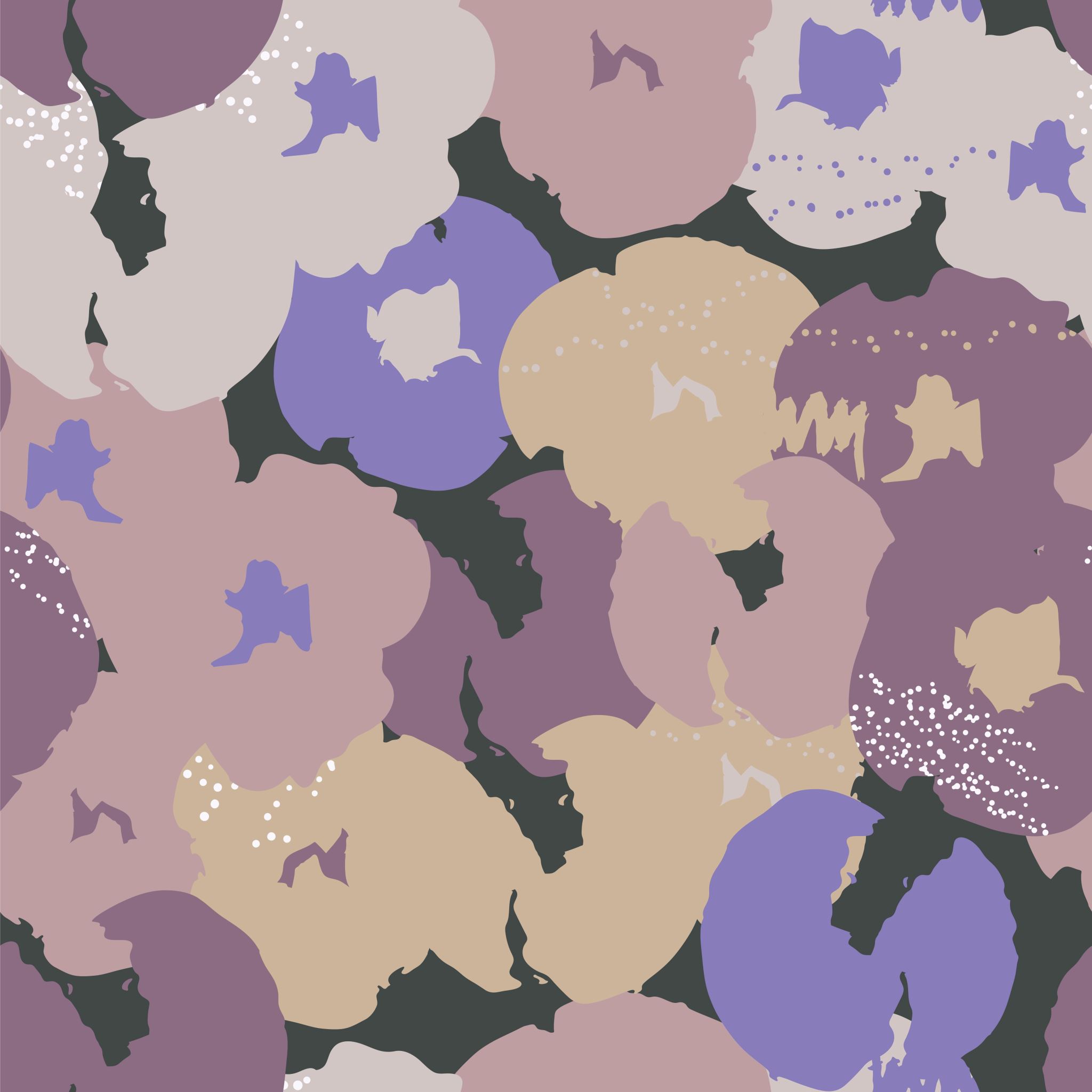 From Communication to Consulting
My Unexpected Career Journey
Matt Schermerhorn ‘09
Agenda
1. Take Me Back to UCSB!
2. Graduating in a Recession – First Job
3. Following my Dreams! – Career in Sport
4. It Was All a Dream – Career Pivot
5. Time for Upgrades – Upping my Skillset 
6. Communication to Consulting – Today
Take Me Back to UCSB!
Sample Courses/ Internships/ Skills
Communication Law
Advertising Literacy 
Sport Communication
Interpersonal Communication 
Sport Management 
Rec Sports Marketing Internship
Graduating in a Recession – First Job
Didn’t know where to begin
Applied for everything 
Not understanding what my network was or who was in it
No idea what a Technical Recruiter even is or does – First Job
Following My Dreams! – Career in Sport
Promotional marketing & special events
Fan and community engagement 
Learning how to listen
Develop different communication styles
It Was All a Dream – Career Pivot
Finding the unforeseen opportunities 
Staying the course 
Focus shifted to new goals 
Family 
Buying Home
Privacy
Time for Upgrades – Upping My Skillset
Soft Skill Development
Communication Dynamics
Teamwork/Leadership
Problem-solving/Critical Thinking
Adaptability 
Interpersonal
Need to focus on … Hard Skill Development
The Why?
The How?
The What?  
Technical Systems/Tools
Statistical Analysis 
Strategic Development
From Communication to Consulting – Today
The journey is almost as good as the real thing
What does an Implementation Consultant actually do?
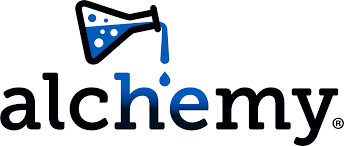 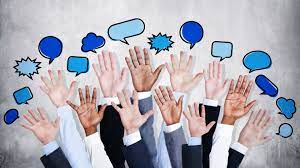 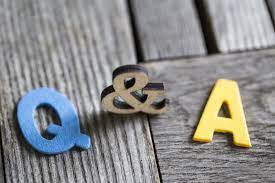